Example- Data Entry
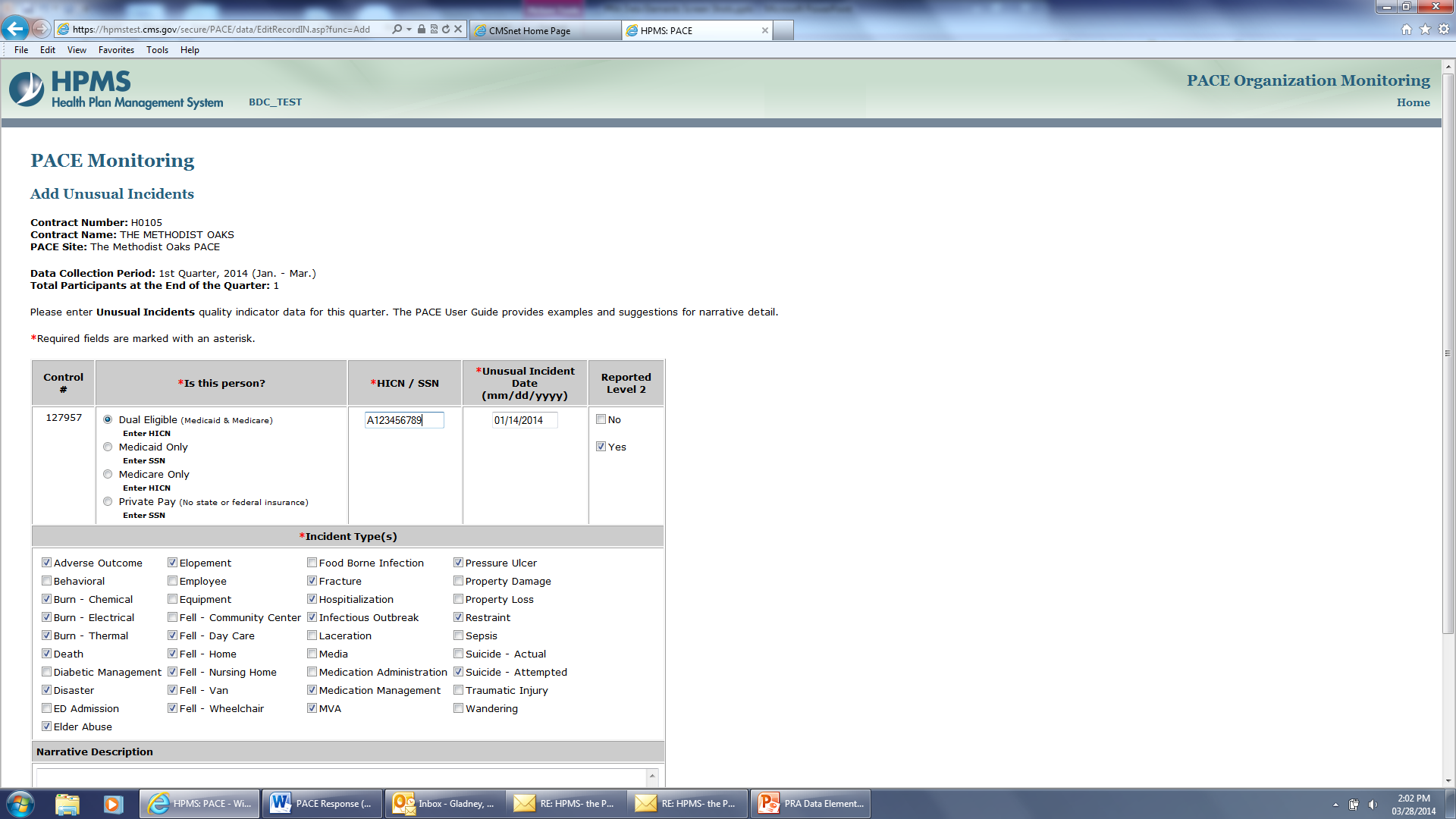 Data will include age and gender, type of Incident, location contributing factors, health status, interventions initiated, outcome status
Example- Overall Statistical Reports
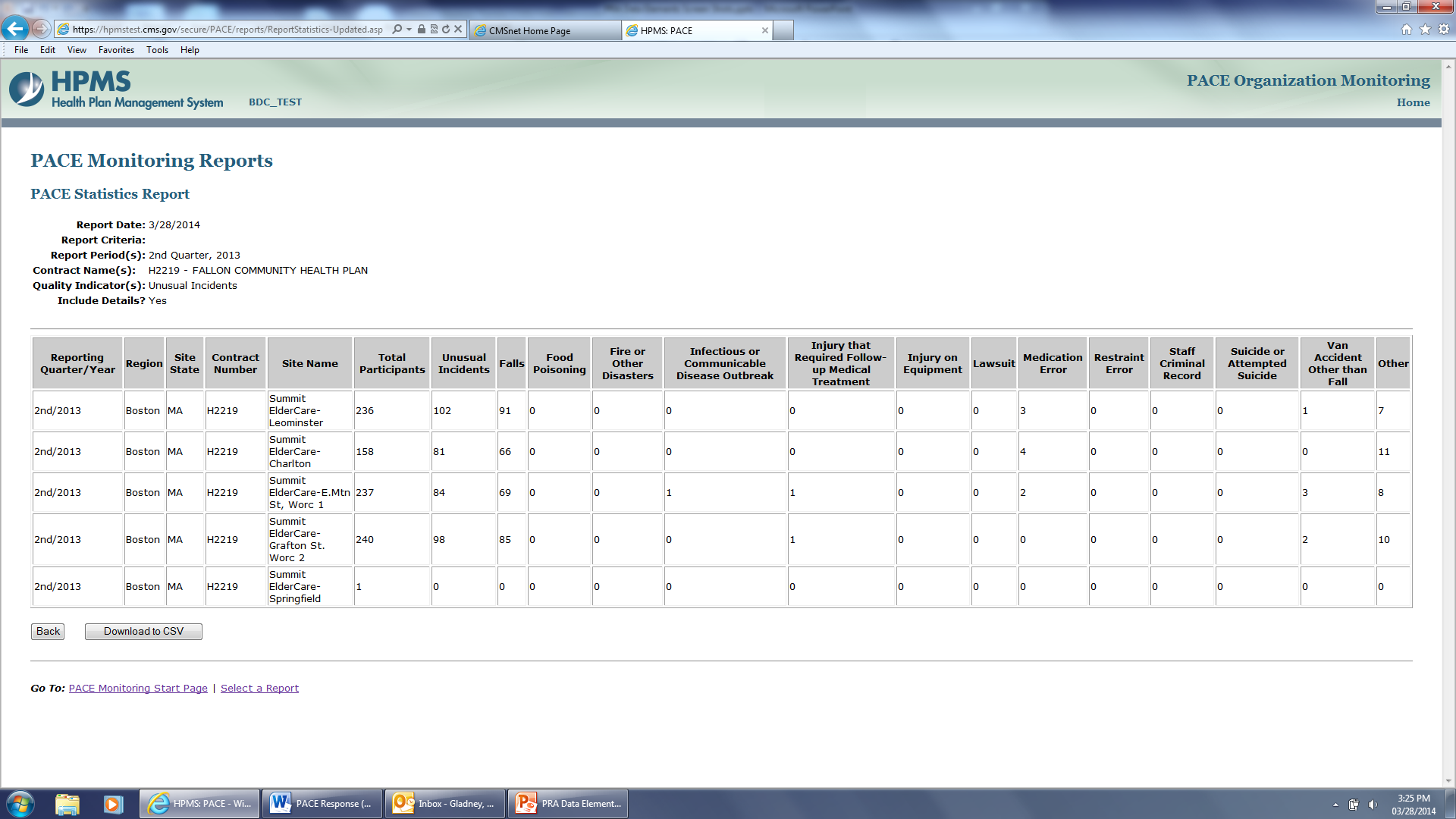 PACE Organizations have the ability  in HPMS to assess their Element data statistically and make changes to their practices and processes according to their data findings.